The assignment problem
IENG516 Network Flows
Presented by: Lutfiyah Alriqeeq 16500017
Submitted to: Prof. Dr. Sahand Daneshvar
Spring 2017
Definition:
[Speaker Notes: Beginning course details and/or books/materials needed for a class/project.]
Definition:
[Speaker Notes: A schedule design for optional periods of time/objectives.]
The bases of an extreme point (simplex) method for solving an n x n assignment problem correspond to spanning tree with 2n-1 arcs. 

A basic solution assign exactly n of the basic arcs a flow value of one and the other n-1 arcs of a flow value of zero (all nonbasic arcs  receive flows of 0).

 Therefore each basis solution is highly degenerate ( i.e contains a large number of zero flows on basic arcs
[Speaker Notes: Introductory notes.]
Properties:
The direction of the links in the figure correspond to the orientation induced by the predecessor ordering and do not necessarity correspond to the direction of the basis arcs in the assignment problem.
[Speaker Notes: Objectives for instruction and expected results and/or skills developed from learning.]
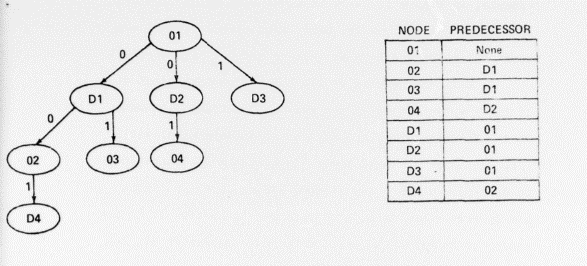 Properties:
In subsequent sections the term O-D link and D-O link is used to refer to links in a rooted basis tree that  are directed from an origin node to a destination node and vice versa.

Basic arcs with a flow of one or zero is referred to as 1-link and  0-link respectively.
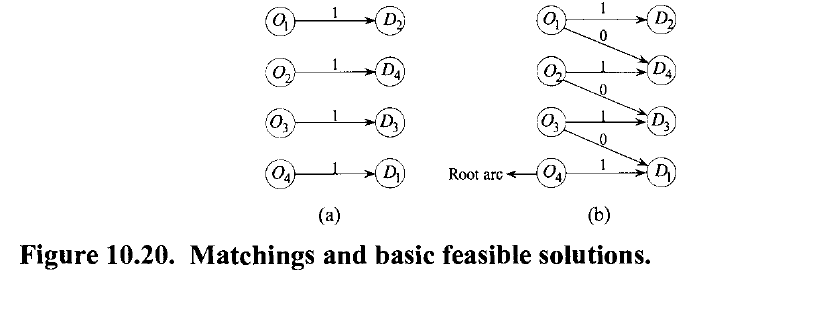 [Speaker Notes: Relative vocabulary list.]
References:
The alternating basis algorithm for assignment problems
R. S. Barr
F. Glover
D. Klingman

Linear Programming
and Network Flows
M. S. Bazaraa، Hanif D. Sherali،John J. Jarvis
[Speaker Notes: A list of procedures and steps, or a lecture slide with media.]